Women in Politics 2021
31st Session of the Forum of Women Parliamentarians
May 2021
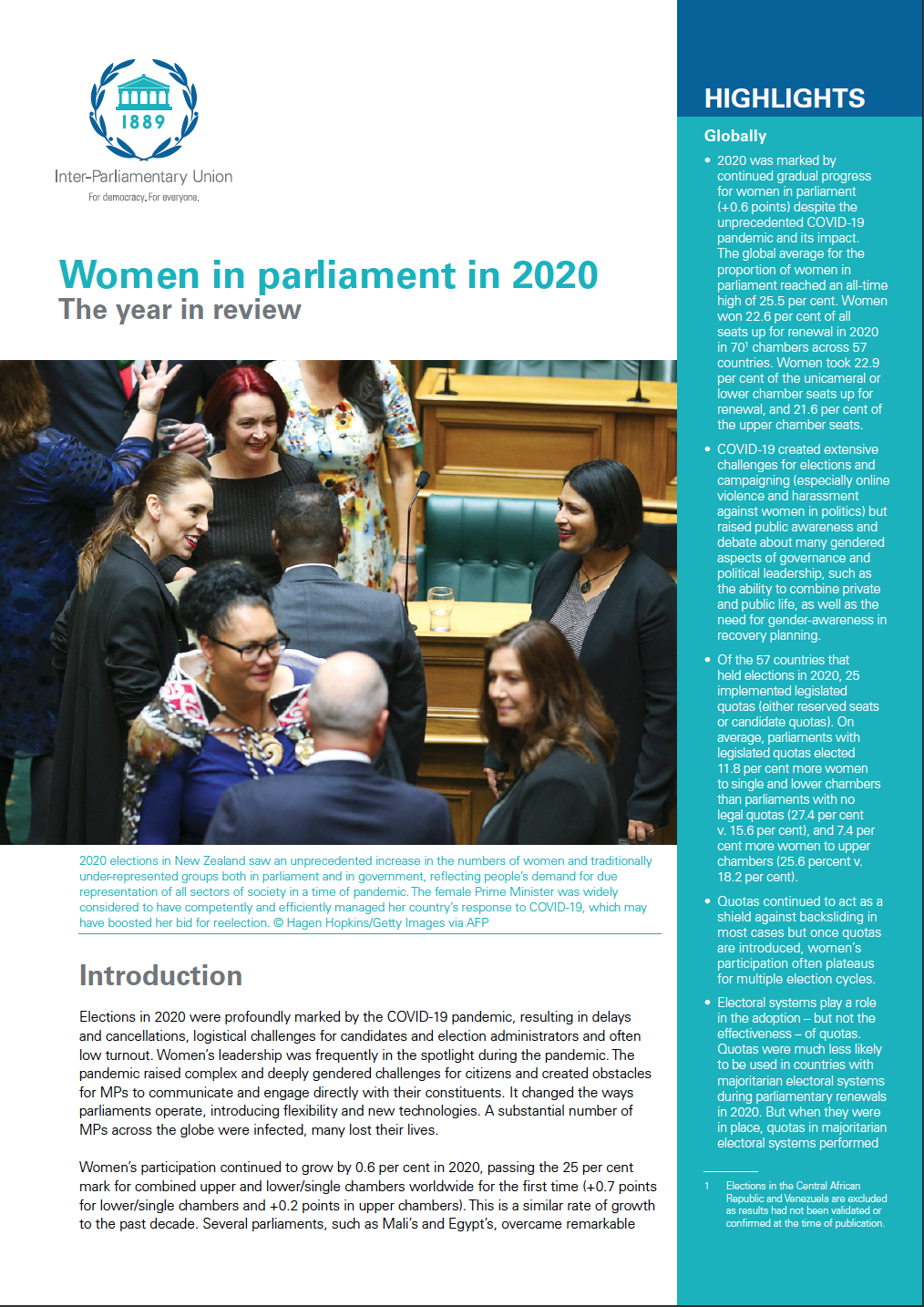 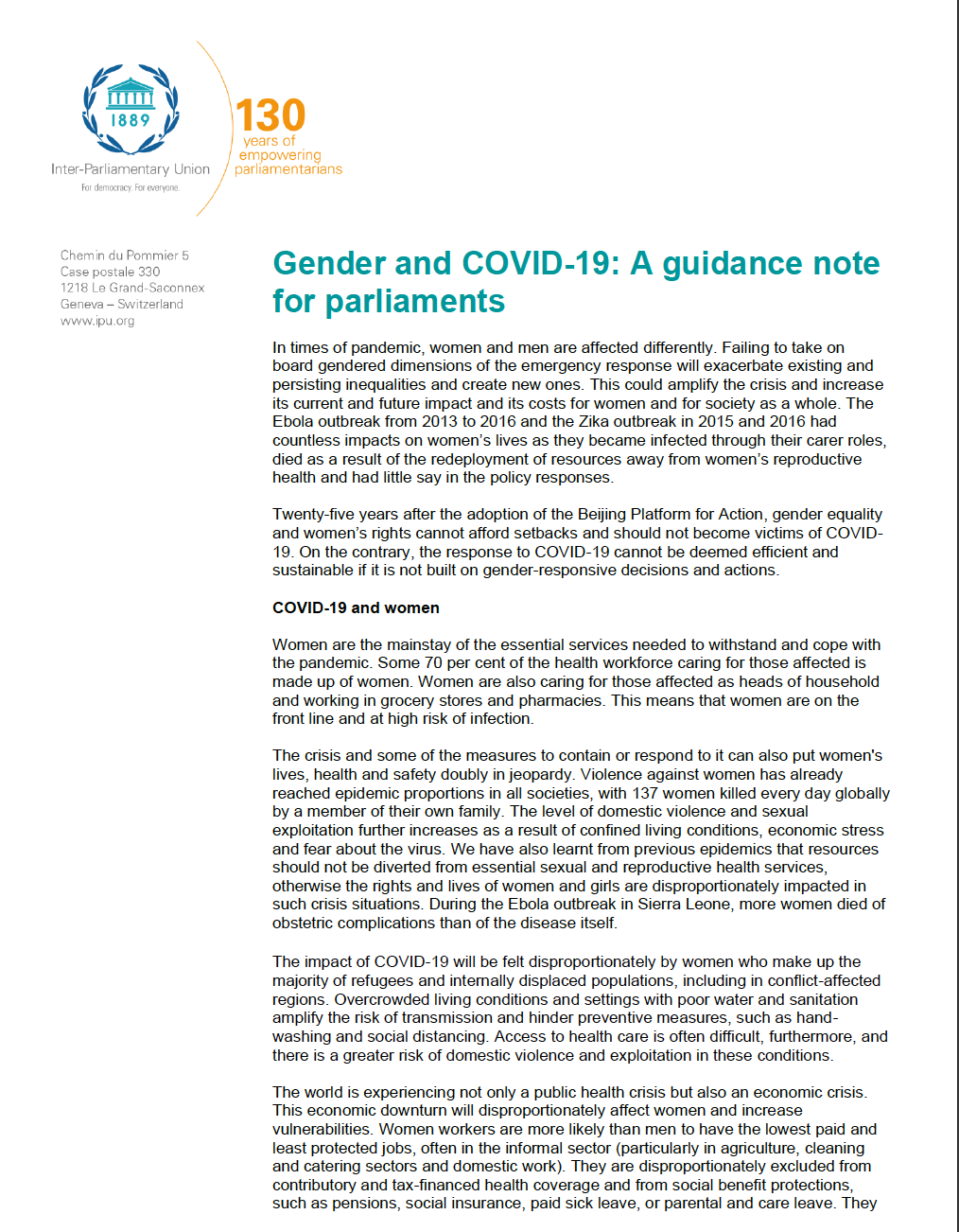 [Speaker Notes: Recently released research and publications (WiP map and analysis)
Guidance note on COVID-19 and gender
Overview of ongoing projects of support to parliaments on a national level
CEDAW
Upcoming projects on two handbooks and consultations]
A global snapshot of women in politics in 2021: the gains
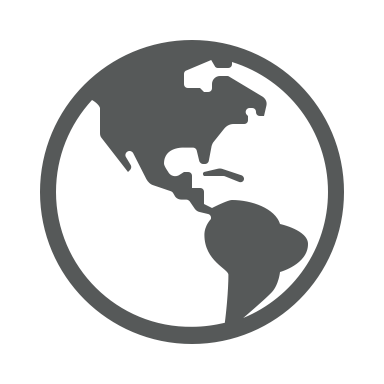 25.5% of Parliamentarians are Women
20.9% of Speakers of Parliament are Women
5.9% of Heads of State are Women
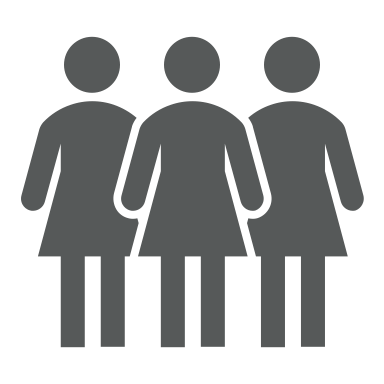 6.7% of Heads of Government are Women
21.9% of Ministerial Positions are Held by Women
More women than ever before are at the highest levels of political power.
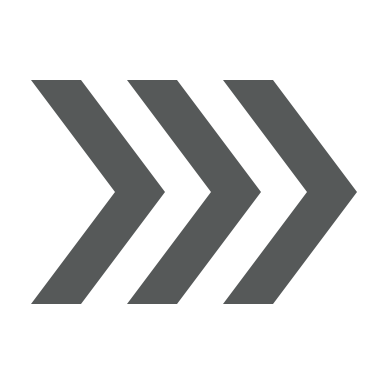 +0.6% more women parliamentarians
+0.4% more women speakers
+2 more countries with women heads of state and/or government 
+0.6% more women holding ministerial portfolios
However, progress is moving very slow.
A global snapshot of women in politics in 2021: the losses
Women accounted for at least 50 per cent of members in just three parliaments: Rwanda, Cuba and the United Arab Emirates.

Three countries in the world currently have no women in their parliaments: Micronesia, Papua New Guinea and Vanuatu.

The number of countries in which women hold at least 50 per cent of ministerial positions dropped to 13 from 14 in 2020.

The number of countries with no women ministers increased from 9 to 12.
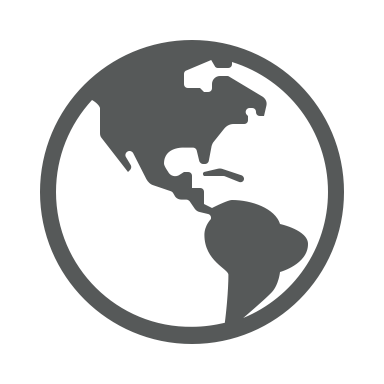 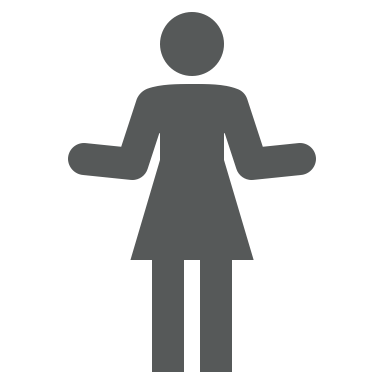 [Speaker Notes: Only Micronesia has never had a woman in parliament]
Regional Parliamentary Trends post 2020 electionsRegional averages for lower chambers/unicameral parliaments
Highlights in Parliaments
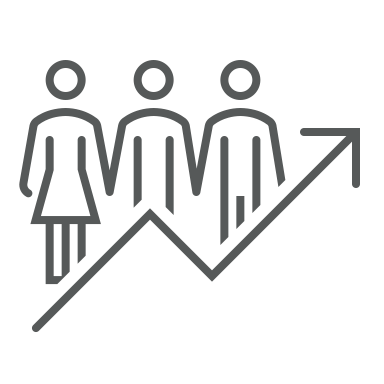 There has been progress in all regions of the world in terms of women’s representation, although unequal in advancements.
The top 10 most gender balanced unicameral parliaments and lower chambers has remained similar to last year, with the new addition of New Zealand at 5th from 20th.
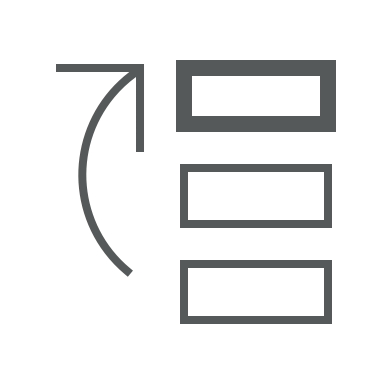 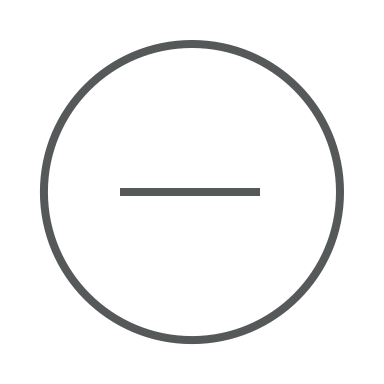 There are 23 parliaments in the world that have 40 per cent of women representation or higher in their lower or single chambers, one less country than last year.
The largest increase in number of countries fall within the 25-30 percent range. 11 countries have significantly increased the ratio of women in their parliaments in 2021 to join this new percentile range.
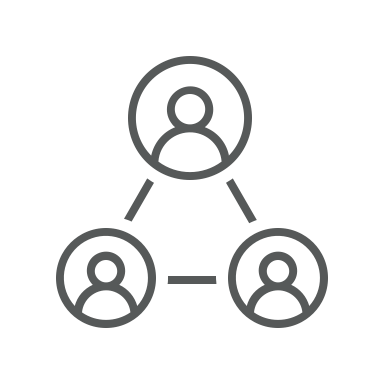 [Speaker Notes: The 25-30 percentile range both has the overall largest number of countries and the largest increase in number of countries]
How is COVID-19 changing politics for women?
Elections and COVID-19
57 countries held national parliamentary elections in 2020
20 countries postponed parliamentary elections mainly due to COVID-19
What are the obstacles women faced in running for office in 2020?
In Liberia, a woman senatorial candidate was reportedly beaten, harassed and threatened through the politicization of a traditional cultural practice.

Ghana experienced a 59% increase in the cost of running for political office, adding another impediment for women’s entry into public office. 

Bolivia had to postpone their elections twice due to COVID-19. 

In a province in Canada, police reported a 450% increase in online threats against politicians in 2020.
How have tried and tested solutions fared during the COVID-19 pandemic?
Quotas prevent backsliding
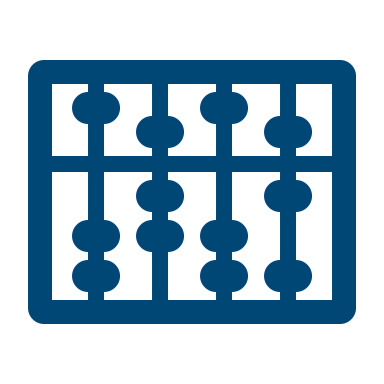 In 25 out of 57 countries that had elections in 2020, a gender quota was applied in some form 

Parliaments with legislated gender quotas elected:
11.8% more women to single and lower chambers 
7.4% more women to upper chambers

Quotas acted as a shield against backsliding in 2020. 

Only two countries with quotas experienced a relapse in representation*:
Burkina Faso (-3.1 points): underscores the importance of adequate enforcement and political will
Jordan (-4.6 points): reflects the broader trend of plateaus at quota levels
Quotas are less likely used in majoritarian electoral systems compared to proportional or mixed systems
Countries with quotas performed equally well in both majoritarian and proportional or mixed electoral systems: this calls to eliminate barriers to adopting quotas in majority-based systems
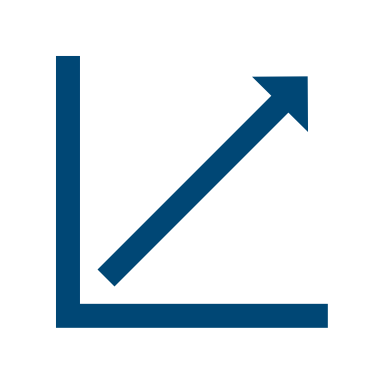 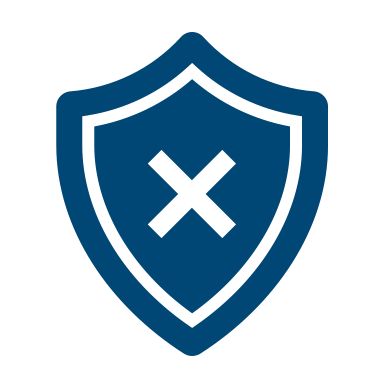 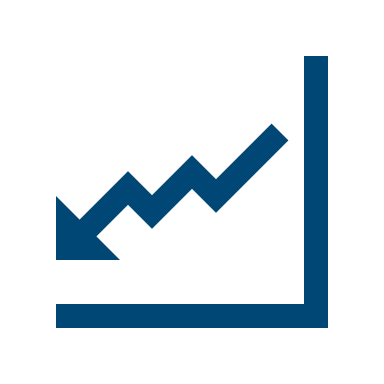 *This does not include countries with minor adjustments of less than1.5 per cent or adjustments in countries within parity margins.
Gender parity in politics
The goal of achieving gender parity in decision-making and leadership is more crucial than ever.
So how do we achieve gender parity in politics by 2030?
Gender parity in political office and leadership is key to:
Thank you!